Process Safety Management for RefineriesPre-Public Hearing Overview
Chapter 296-67 WAC Safety standards for process safety 
management of highly hazardous chemicals
August 2023
Division of Occupational Safety and Health (DOSH)
Agenda for Today’s Meeting
Moment of silence
Background 
Public hearing schedule
Rulemaking timeline
Proposed rule overview
Question and answer on language in proposed rule 
Public hearing comments starting at 10:00 a.m.
Moment of Silence to Remember Fallen Workers
Background
L&I adopted the Process Safety Management (PSM) rule in 1992 based on OSHA’s rule.
Catastrophic events at refineries in Washington in 1998 and 2010, and events in other states led to significant discussion about what could have been done to prevent them from happening. 
In 2015, L&I convened an PSM Refinery Advisory Committee with refineries and labor members to discuss the Chemical Safety Board Tesoro Explosion Report recommendations, PSM improvement efforts nationally and in other states, and industry best practices. 
In 2019, California adopted new rules for PSM specific for refineries following a chemical release and fire at a California refinery in 2012.
L&I started the rulemaking process to update the PSM requirements specific to refineries in 2017, working with the advisory committee, other interested stakeholders, and focus groups to develop the proposed rule.
Public Hearing Schedule
August 10, 2023 10:00 a.m.
Four Points Sheraton, Fairhaven Room, 714 Lakeway Dr. Bellingham WA 98229
August 15, 2023, 1:30 p.m.
Virtual via Zoom
August 16, 2023, 6:30 p.m.
Majestic Inn & Spa, 419 Commercial Ave, Anacortes WA 98221
August 17, 2023, 10:00 a.m.
Four Points Sheraton, Fairhaven Room, 714 Lakeway Dr. Bellingham, WA 98229
Rulemaking Timeline
Process Safety Management
CR-101 Preproposal filed August 22, 2017
CR-102 Proposal filed June 21, 2023
Public hearings held August 10, 15, 16 and 17, 2023
Comment period ends 5:00 p.m. August 24, 2023
CR-103 Rule adoption October 17, 2023
Effective date November 17, 2023
Submit written comments to:
Tari Enos, Administrative Regulations Analyst
Division of Occupational Safety and Health
PO Box 44620
Olympia, WA 98504-4620

Tari.Enos@Lni.wa.gov 

FAX:  (360)902-5619 – comments submitted by fax must be 10 pages or less.

Comments must be received by:  5:00 p.m. on August 24, 2023
DOSH Contact Information
Tari Enos
Administrative Regulations Analyst
(360) 902-5541
Tari.Enos@Lni.wa.gov 

Sally Buckingham
DOSH Industrial Hygiene Specialist
(360)647-7322
Sally.Buckingham@Lni.wa.gov
Link to PSM rulemaking page: 
Rulemaking Activity at L&I (wa.gov)
Overview of Existing PSM Requirements
Applies to employers with processes containing a threshold quantity of a highly hazardous chemical 
Performance-based standard with some specification elements
Requires a management system with specific elements:
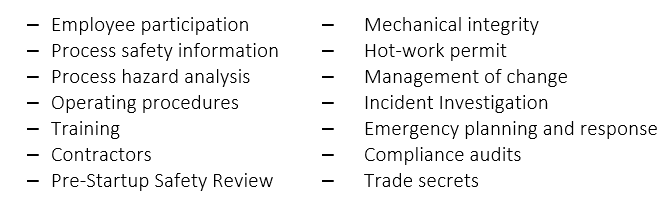 Overview of Proposed PSM Rule for Refineries
Proposed rule adds a new part to the existing PSM rule that is specific to refineries
Maintains the elements in the current PSM rule with updates to many element
Adds new elements:
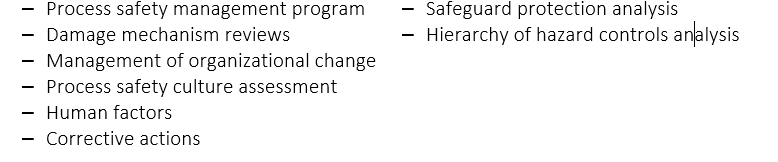 Overview of Proposed PSM Rule for Refineries
Process safety management program element: This section brings process safety to a higher level of an organization. The purpose of the PSM program is to oversee and coordinate the refinery’s compliance with all elements of the proposed PSM section, in order to ensure compliance and continual improvement in all PSM elements. 

Employee collaboration:  This section is an expansion and clarification of the current rule. Provides for employee collaboration throughout all PSM elements. A qualified operator will have the authority to stop work,  and to take recommendations by employees of contractors who identify potential process safety hazards.  All employees, including the employees of contractors will have the right to anonymously report perceived hazards. 

Hazard analyses:  
Safeguard protection analysis (SPA):  This additional analysis requires the employer to determine the overall and combined effectiveness of the safeguards for failure scenarios identified in the PHA. A SPA should address the identification of process safeguards including safety critical equipment and safety critical actions.
Hierarchy of hazard controls analysis (HCA):  This analysis is a method of identifying and ranking safeguards to protect workers from hazards.  They include elimination of the hazard, substitution, engineering controls, administrative controls, and PPE.
Overview of Proposed PSM Rule for Refineries
Contractors:  Contractors are afforded additional opportunities to report hazards; access operating procedures; attend   		    prescriptive training prior to entering a refining facility; participate in incident investigations; and to have a role in process safety    	    culture assessments.

 Mechanical integrity:  This section has clarified expectations regarding temporary repairs and requirements once an equipment         	    deficiency is discovered.

  Damage mechanism review (DMR):  This new section clarifies that refinery employers must review process flow/piping and            		instrumentation diagrams, the identity of potential damage mechanisms, evaluate materials of construction, anticipate and 		mitigate the propagation of damage mechanisms; and to review operating parameters that may accelerate damage to process 	   equipment.

 Management of organizational change (MOOC): Managing organizational changes can play an important role in process safety.                           For changes that exceed 90 days, a team must review any organizational factors including staffing levels and an increase in personnel responsibilities.

  Emergency planning and response: Washington State has directed the refinery employer to identify, plan, and document their    	     	    hazardous materials release/fire mutual aid plan.
[Speaker Notes: ::]
Overview of Proposed PSM Rule for Refineries
Incident Investigation – root cause analysis: Utilize Root Cause Analysis when investigating any incident that results in, or could have reasonably resulted in, a process safety incident.

Process safety culture assessment (PSCA): The purpose of a PSCA is to assess key elements of a refinery safety culture, identify strengths and weaknesses, implement corrective actions, and reassess progress. The proposed requirements establish a uniform PSCA performance standard for meeting this objective. The resulting information will form the basis for a refinery to improve its safety culture over time. 

Human factors: Staffing levels; complexity of tasks; length of time needed to complete tasks; level of training, experience and expertise of employees; human-machine and human-system interface; physical challenges of the work environment in which the task is performed; employee fatigue and other effects of shiftwork and overtime; communication systems; and the understandability and clarity of operating and maintenance procedures.

Corrective action program: The purpose of this section is to establish standardized procedures and timelines for refinery employers to prioritize process safety recommendations and implement corrective actions. This provision also ensures that there is a process for tracking all recommendations, criteria for rejecting recommendations, and requirements to document completion of corrective actions.
Proposed Rule Language Q&A
?
Break to transition to public hearing
A chance to stretch your legs and take a deep breath